クラブの未来像とビジョン形成
TITLE
国際ロータリー第２６５０地区
会長エレクト研修セミナー
０５～０６年度パストガバナー横浜西RC金杉誠
２０１７年３月１９日（日）
ピーク時から３３％減った会員
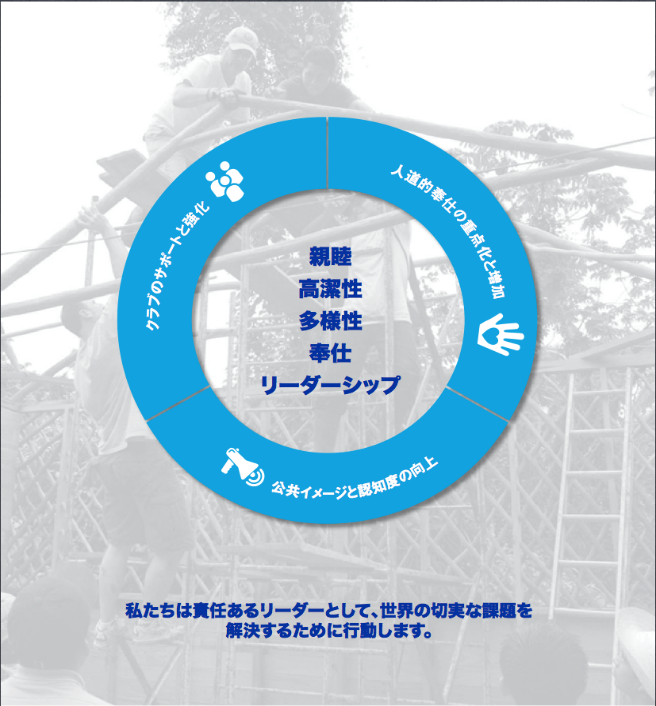 日本のロータリーの特徴（世界との比較において）
危機にある日本のロータリー
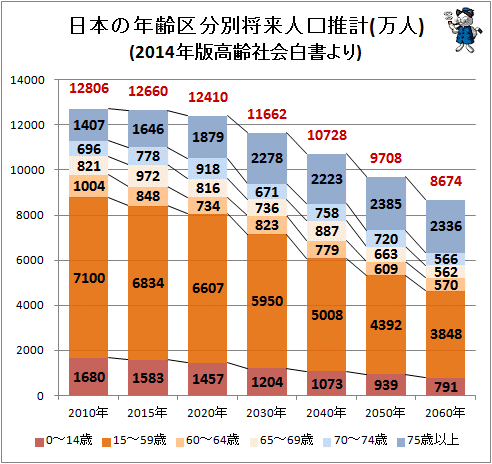 人口1万人当りロータリーアン数都市部と地方の2極化　小船井ＰＤＧ
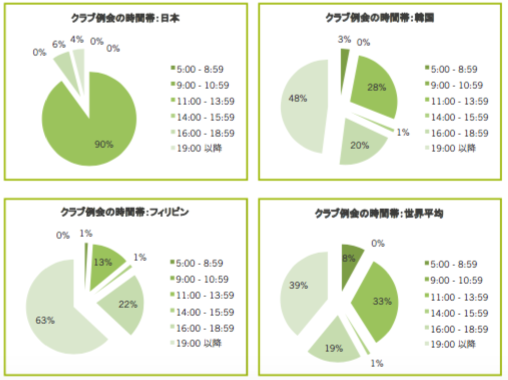 7
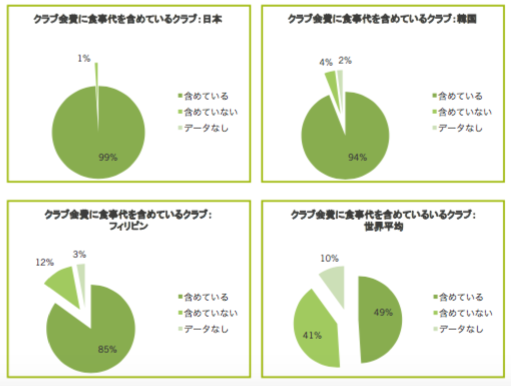 8
世界の女性会員比率　ロータリーの友８月号より
善良で、高潔性、リーダーシップを持ち、良い評判を受け奉仕の意欲のある成人(潜在的ロータリアン）
豊かな個人
事業経営者・裁量権
平均的な個人層
10
変革を恐れない！
新しいクラブ像の創造
戦略計画とクラブのビジョン
変革には時間がかかる＝戦略計画の必要性
クラブのビジョンの明確化(存在意義、役割の棚卸）
不易流行(変えざるべきと変えるべきもの）
ロータリーの目的を忘れずに（ＳＥＲＶＩＣＥ）
変革への動機づけ＝Ｒへの愛情＝Ｒを良く知る＝研修の必要性
考え方は様々＝全会員での徹底的な話し合い＝例会を利用して
いくらでも用意された解決策（２０１６年規定審議会）
クラブ細則によりクラブの自主性が拡充　　　　　（月２回の例会やネットでの開催、会員種類の多様化、出席の例外規定等々）
そもそも食事も必要ない、開催時間帯も自由
ネット開催の新クラブ、衛星クラブ
皆様のクラブが消滅の危機を迎えても良いのか
強いリーダーシップと全員参加の話し合いによるビジョン形成
戦略計画の立案のやり方
現状の分析
外部的な分析
内部的な分析
ビジョンの確認
現状とビジョンを合わせる
ビジョン
使命
3～5カ年の目標を立てる
行動計画の立案
実施
現状の分析(良くある回答例）
SWOT分析
内部
外部